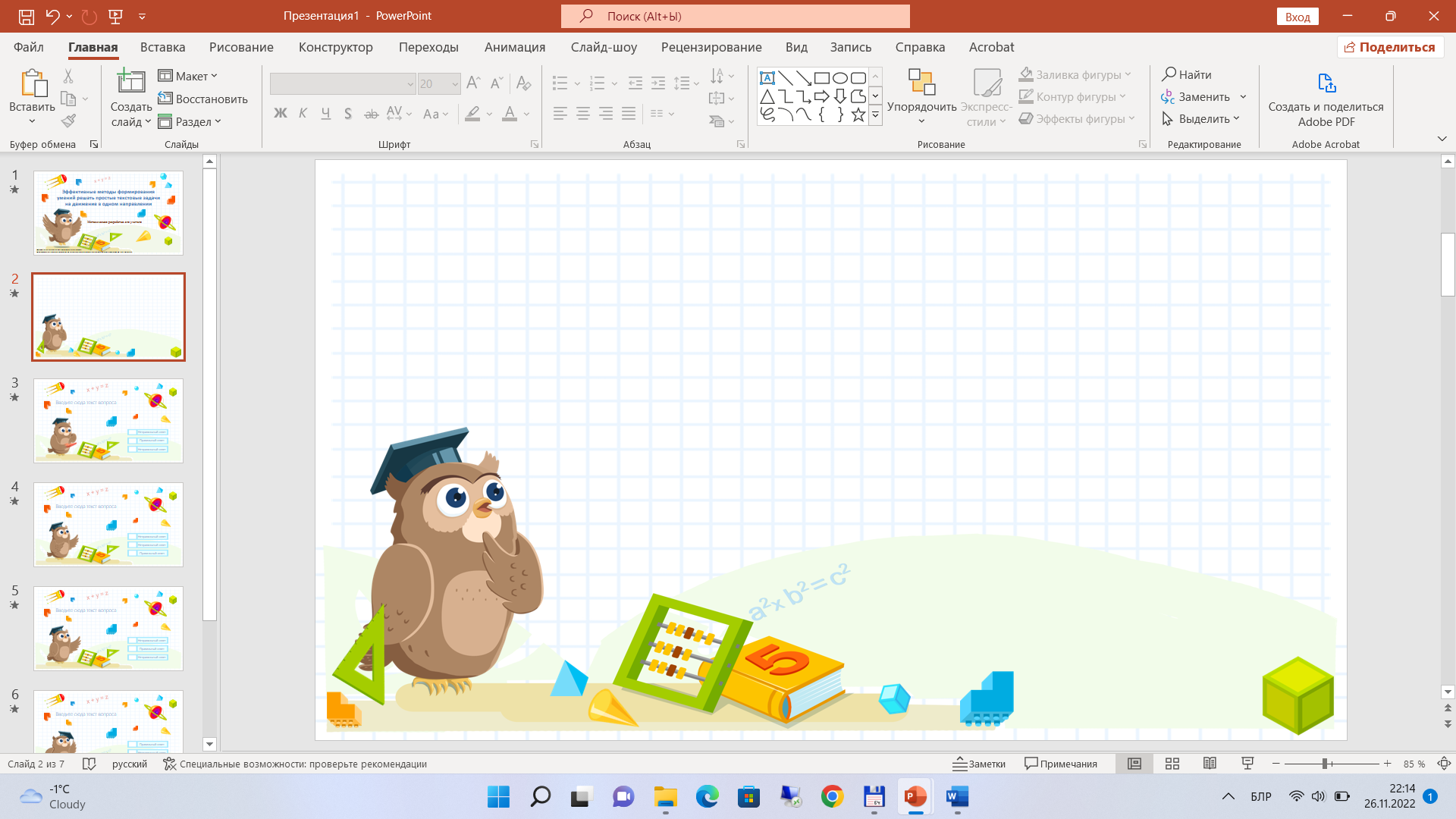 Использование приёма сравнения при решении трёх типов простых задач, раскрывающих смысл арифметических действий деления (на равные части, по содержанию) и умножения
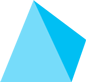 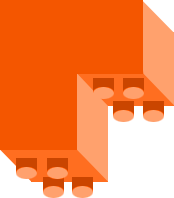 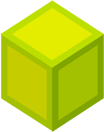 Методическая разработка для учителя
Задание 5
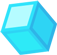 Е. С. Шилова, кандидат педагогических наук, доцент
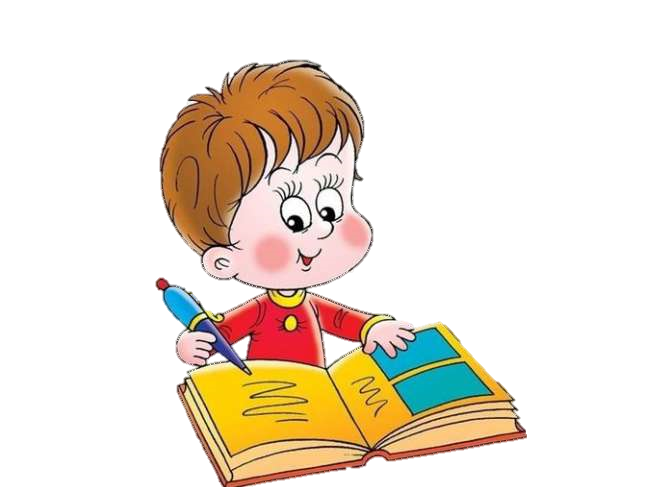 Задание:
     запишите номера задач: 
     1)
     2)
     3)
запишите  решение каждой задачи.
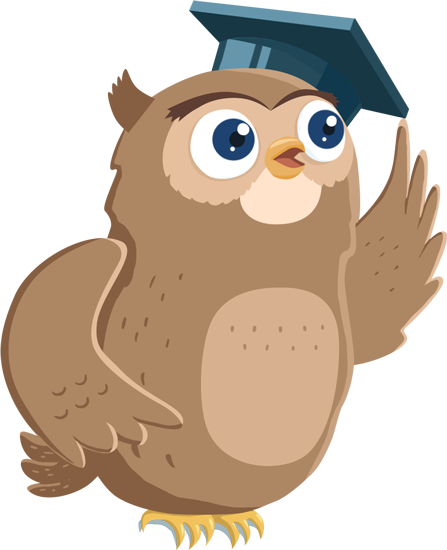 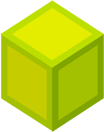 2
Заполните пропуски нужными ответами
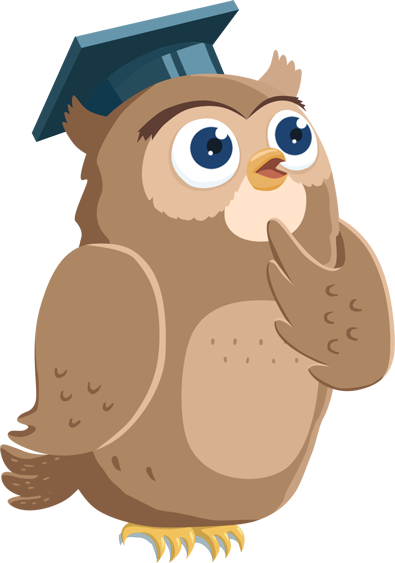 Задание:
запишите решение в тетради.
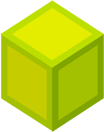 3
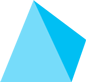 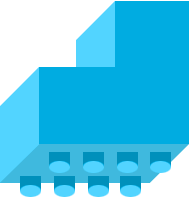 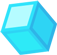 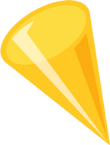 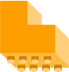 Заполните пропуски нужными ответами
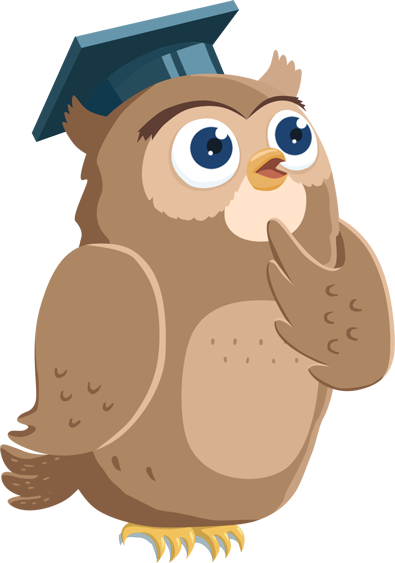 Задание:
запишите решение в тетради.
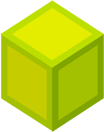 4
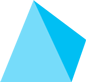 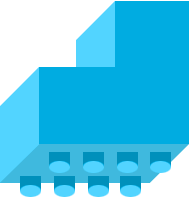 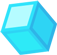 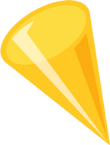 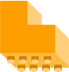 Заполните пропуски нужными ответами
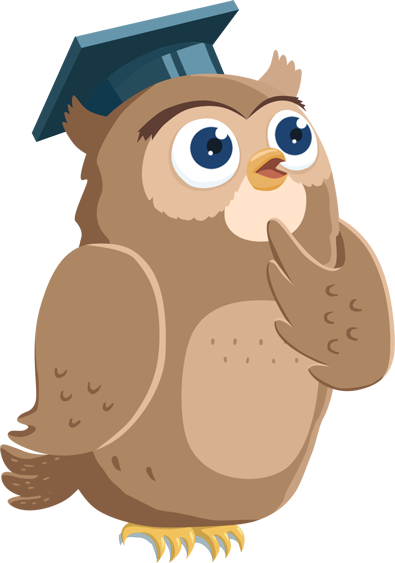 Задание:
запишите решение в тетради.
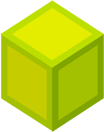 5
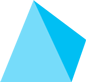 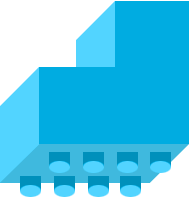 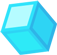 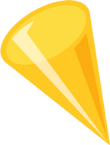 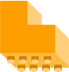 Проверка правильности заполнения пропусков нужными ответами
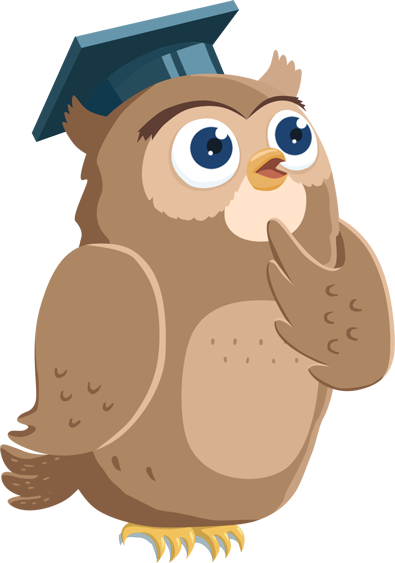 Задание:
вместе проверьте правильность решения задач.
Как называются компоненты и результат действия деления?
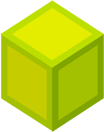 6
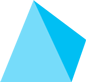 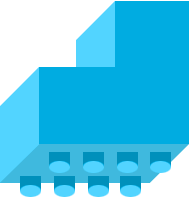 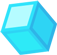 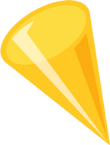 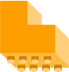 Повторите!
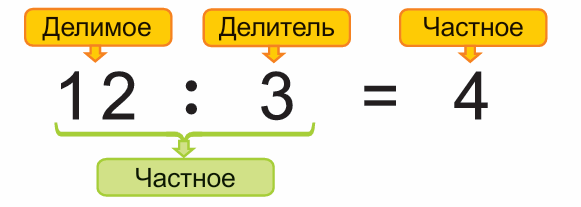 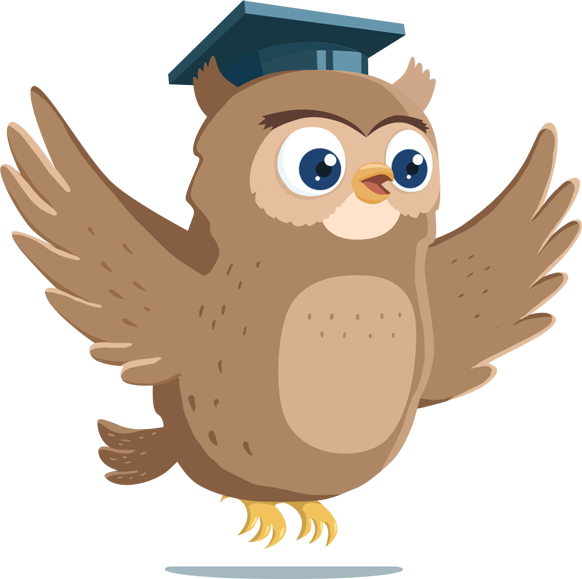 Задание:
 проверьте друг у друга знание компонентов и результата действия деления.
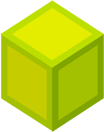 7
Проверка правильности заполнения пропусков нужными ответами
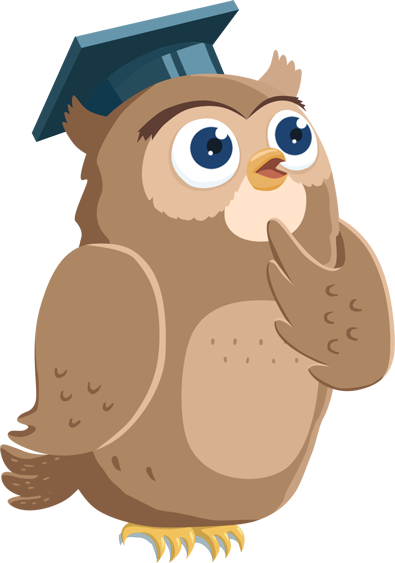 Задание:
вместе проверьте правильность решения задач.
Как называются компоненты и результаты действий умножения и деления?
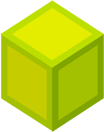 8
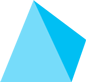 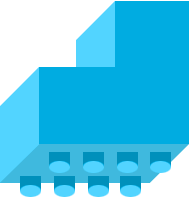 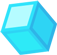 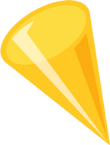 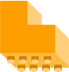 Повторите!
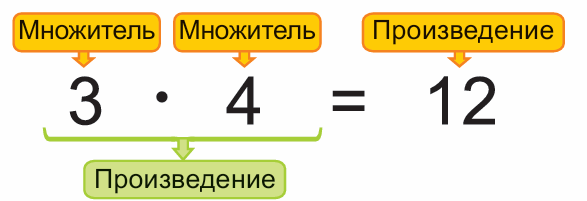 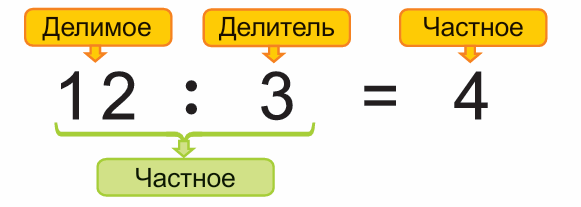 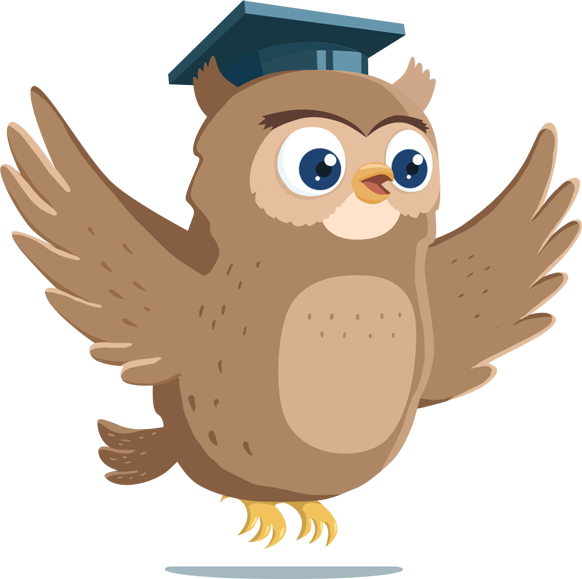 Задание:
 проверьте друг у друга знание 
компонентов и результатов действий 
умножения и деления.
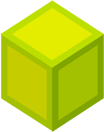 9
Проверка правильности заполнения пропусков нужными ответами
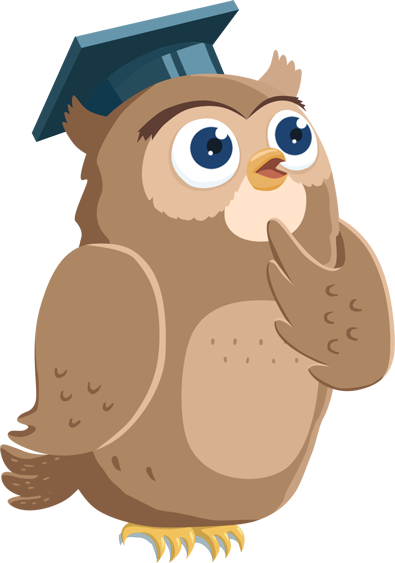 Задание:
вместе проверьте правильность решения задач.
Как называются компоненты и результаты действий деления и умножения?
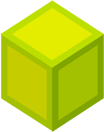 10
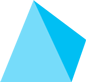 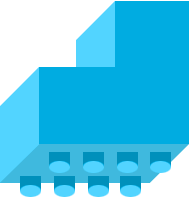 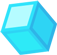 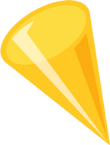 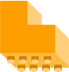 Повторите!
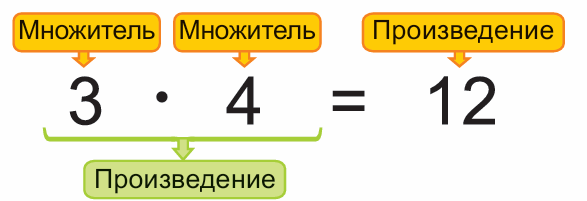 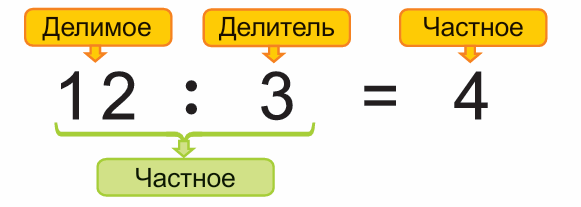 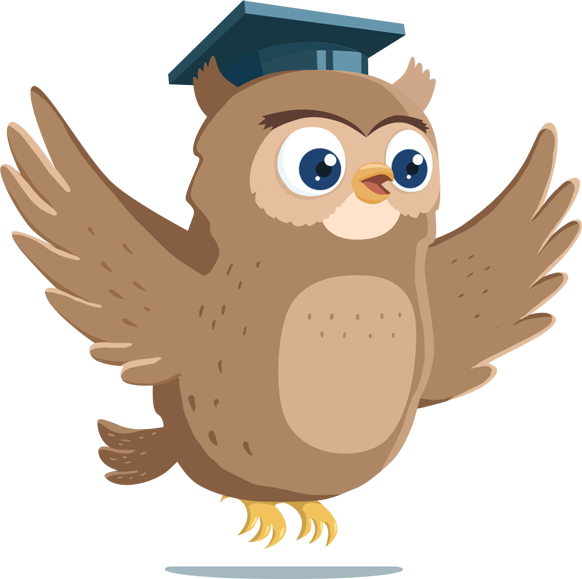 Задание:
 проверьте друг у друга знание 
компонентов и результатов действий 
деления и умножения.
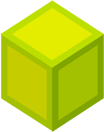 11
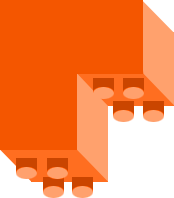 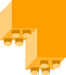 Физкультминутка
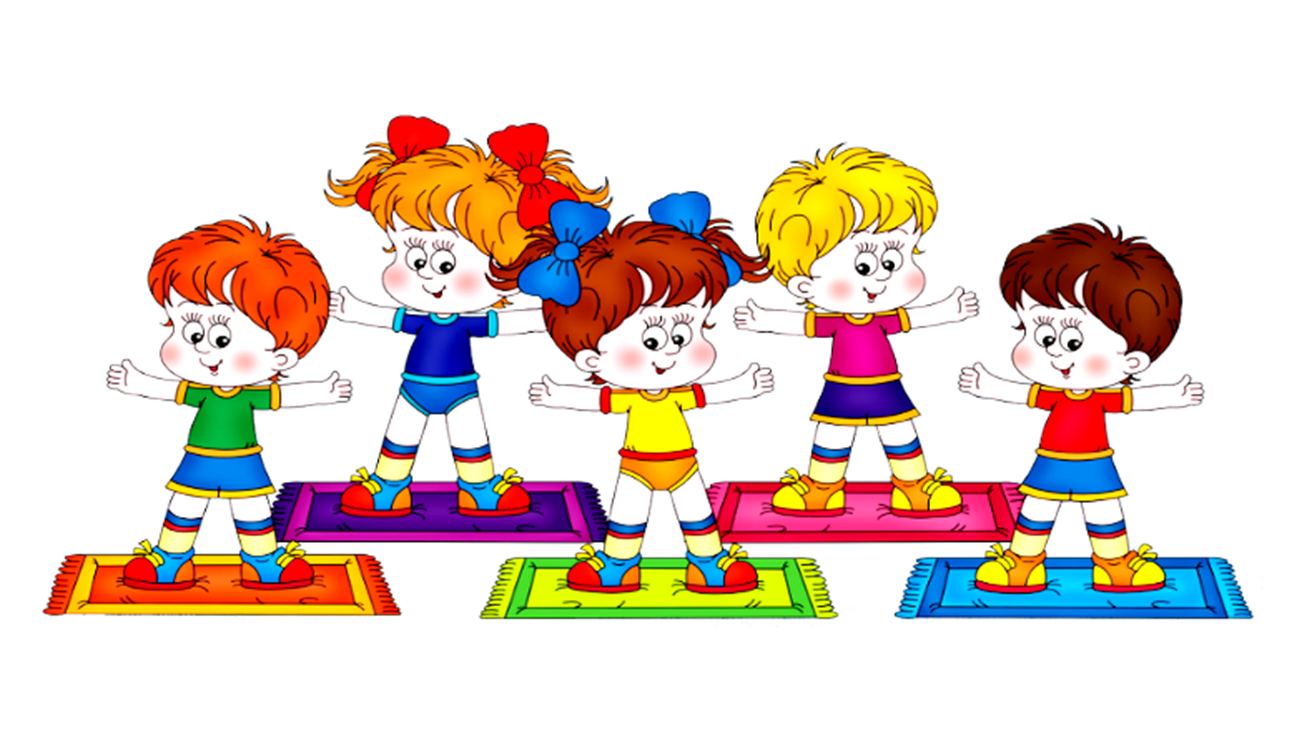 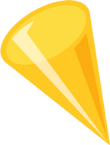 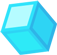 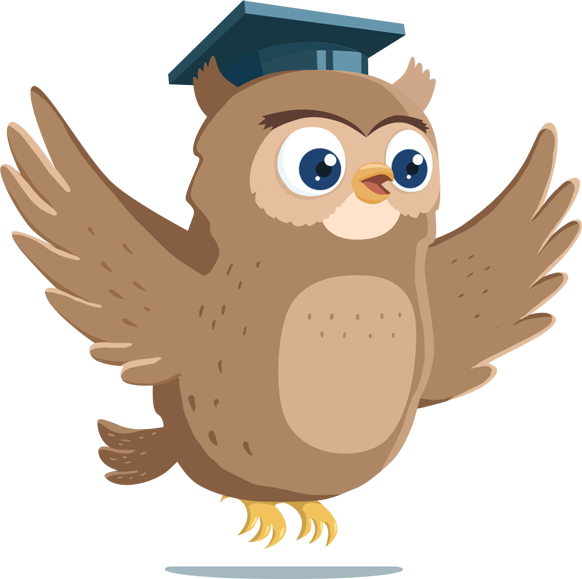 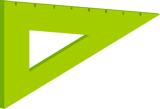 flomaster.club
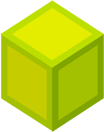 12
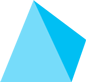 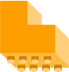 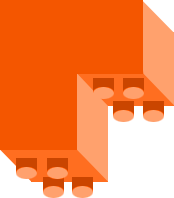 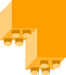 Подведение итогов выполнения задания
Запомните!
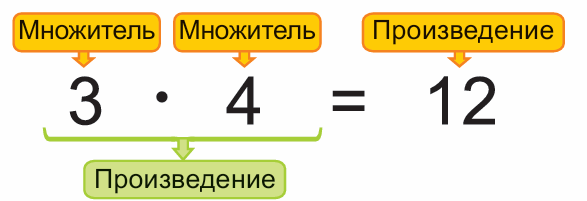 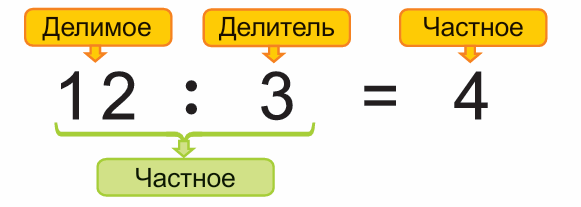 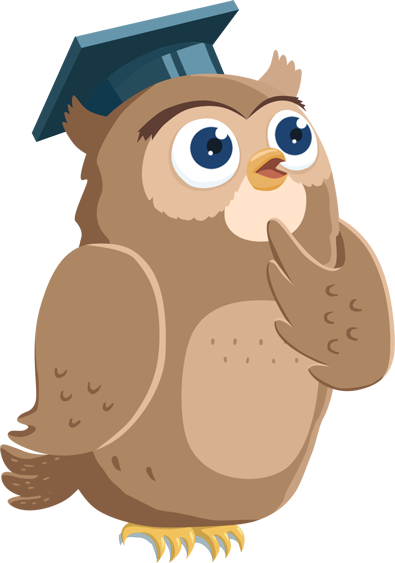 Задание:
проверьте у себя знание 
компонентов и результатов действий 
умножения и деления.
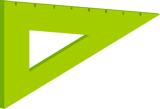 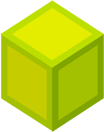 13
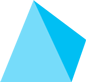 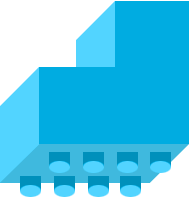 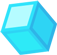 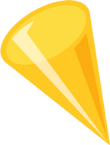 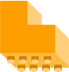 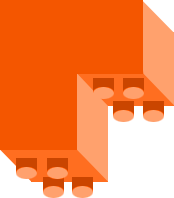 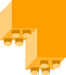 Подведение итогов выполнения задания
Продолжите!
3 ∙ 4 = 12       12 : 3 = 4
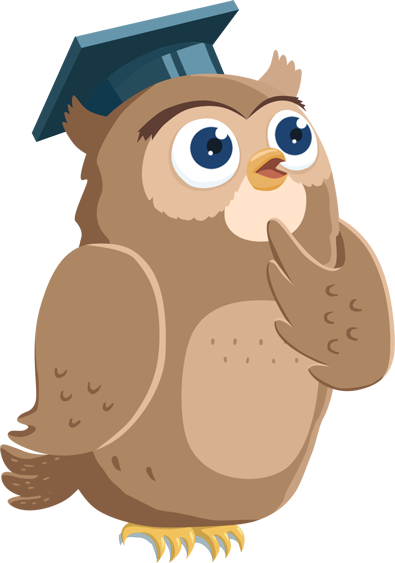 Задание:
проверьте друг у друга знание 
компонентов и результатов действий умножения и деления.
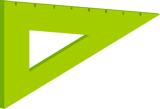 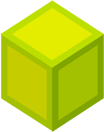 14
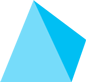 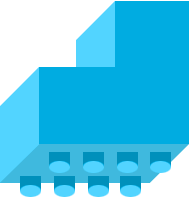 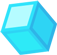 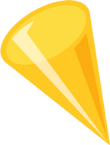 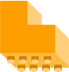 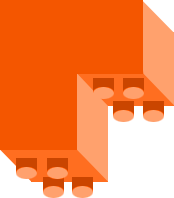 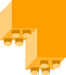 РЕФЛЕКСИЯ
Возникали ли у вас трудности при решении задач на умножение и деление?
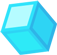 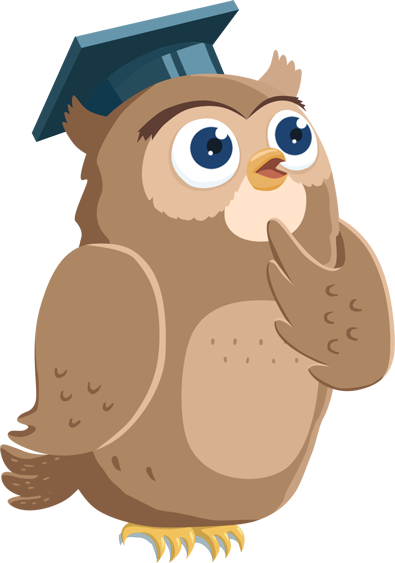 Понравилось вам вместе проверять правильность  составления и решения задач?
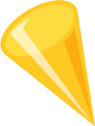 Что необходимо сделать, чтобы устранить все затруднения, которые возникали при составлении и решении задач?
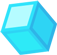 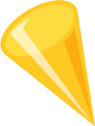 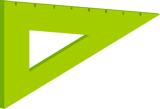 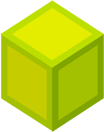 15
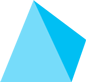 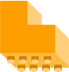